Chủ đề 4: Thực vật và động vật
Bài 16: 
Thực vật sống ở đâu
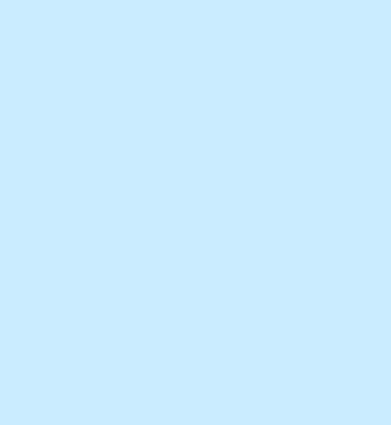 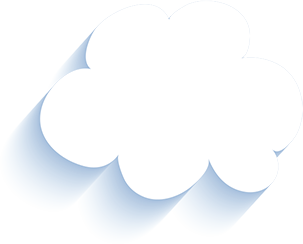 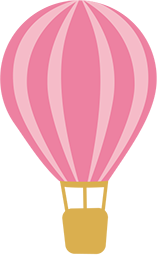 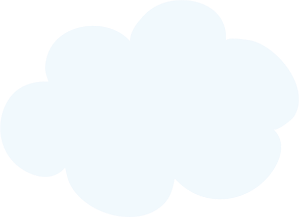 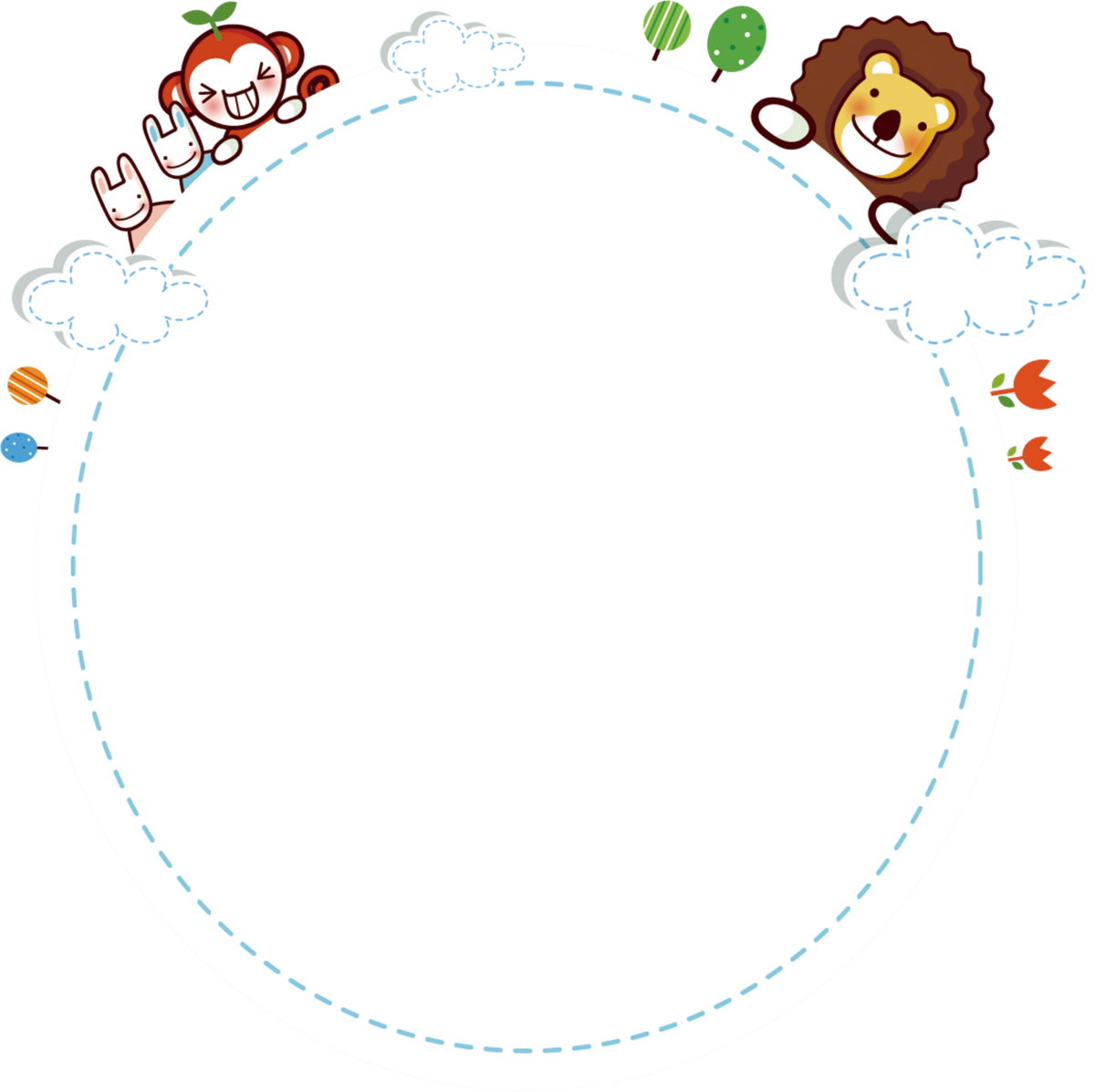 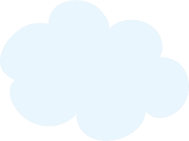 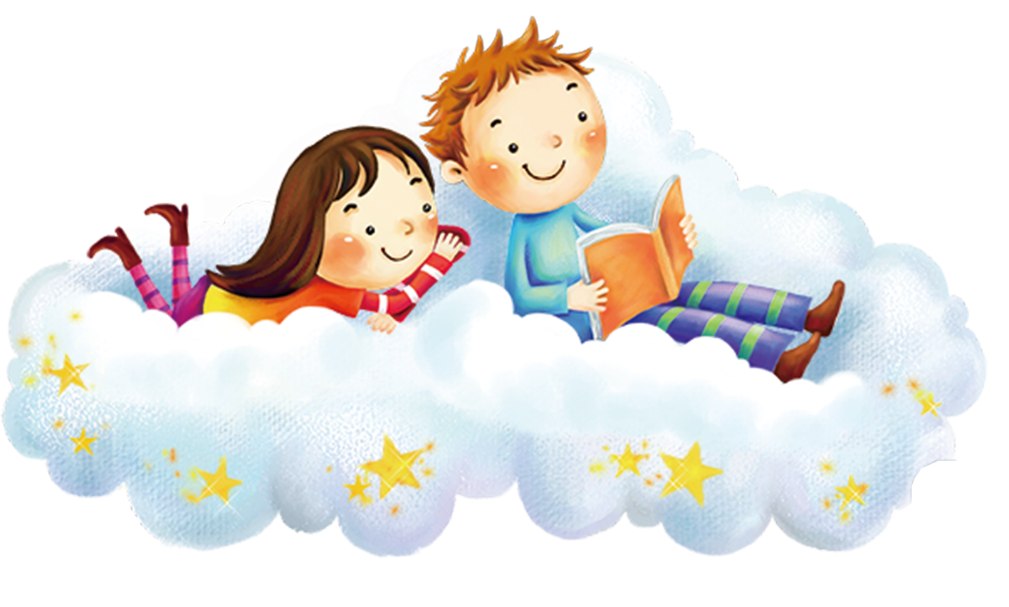 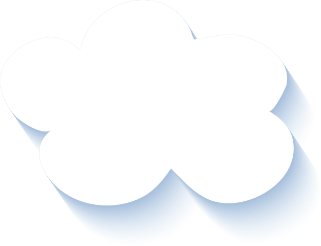 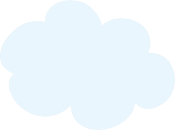 Tiết 2
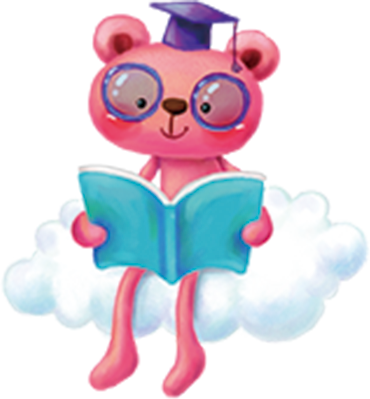 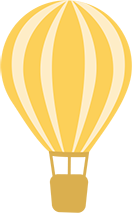 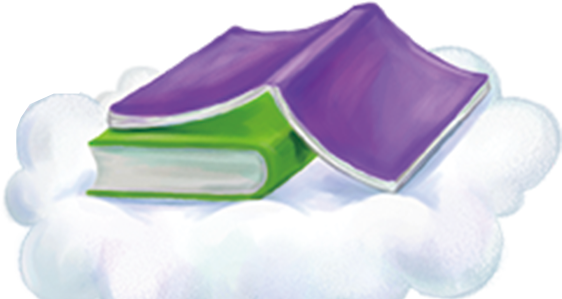 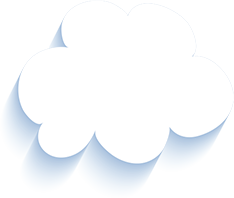 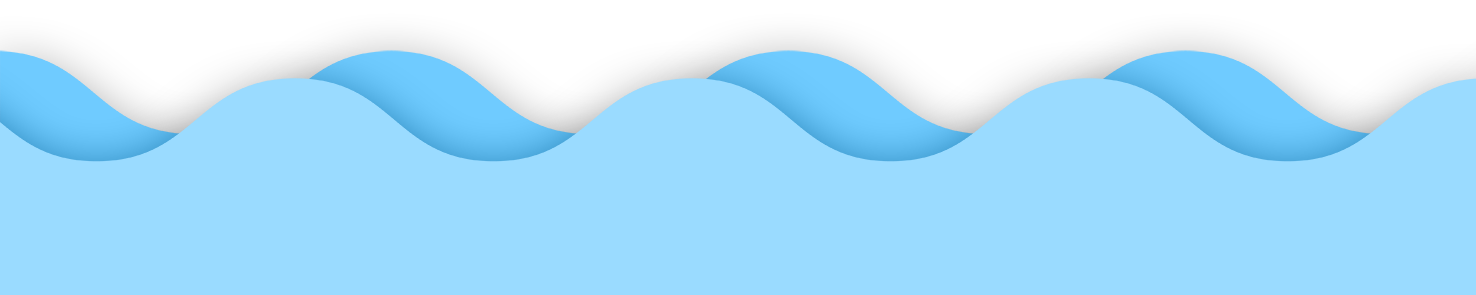 Hoạt động thực hành
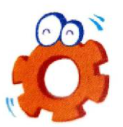 Kể tên những cây xung quanh nhà, trường em và môi trường sống của chúng
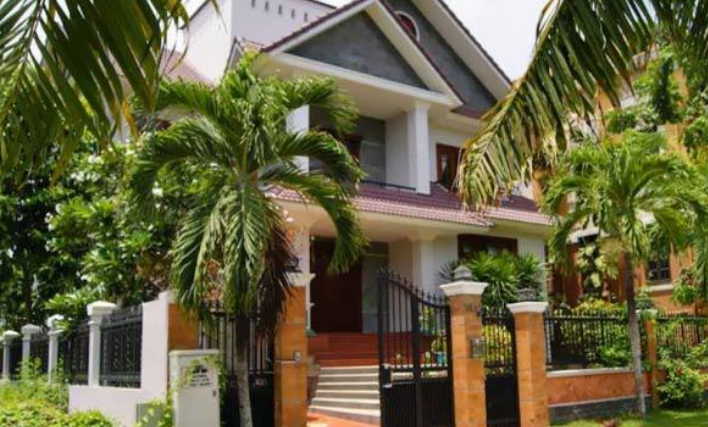 Kể tên và nơi sống của mỗi cây trong hình
Cây hoa súng sống dưới nước
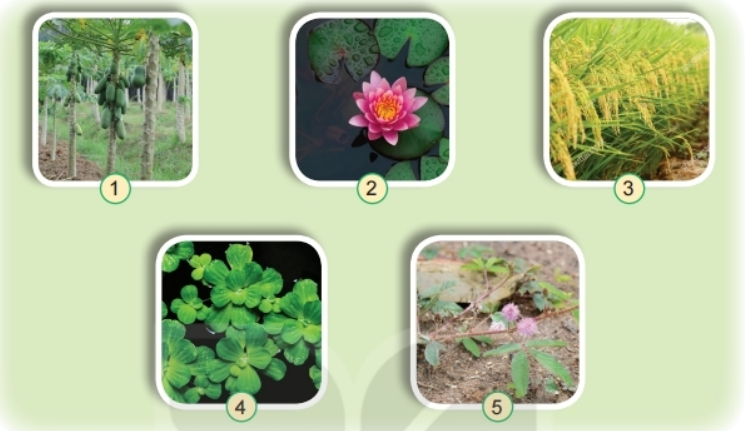 Cây đu đủ sống trên cạn
Cây lúa sống dưới nước
Cây xấu hổ sống trên cạn
Cây bèo sống dưới nước
Gắn thẻ cây vào môi trường sống phù hợp trong hình
Hoạt động vận dụng
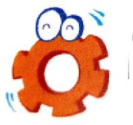 Vì sao cây lục bình sau khi đưa lên cạn 1 thời gian bị héo
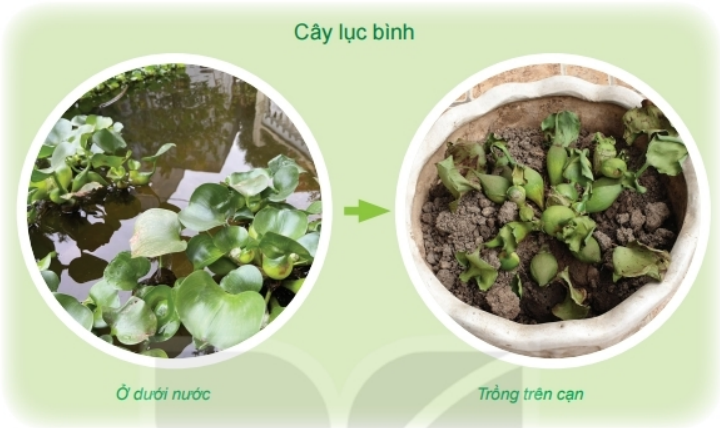 Do bị thay đổi môi trường sống
Về nhà làm thí nghiệm và hoàn thành bảng theo mẫu
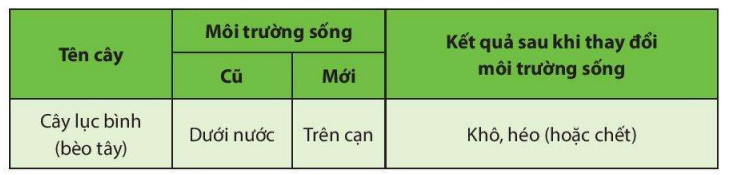 Điều gì xảy ra khi cây bị thay đổi môi trường sống
Nếu môi trường sống của cây bị thay đổi, cây có thể héo hoặc chết.
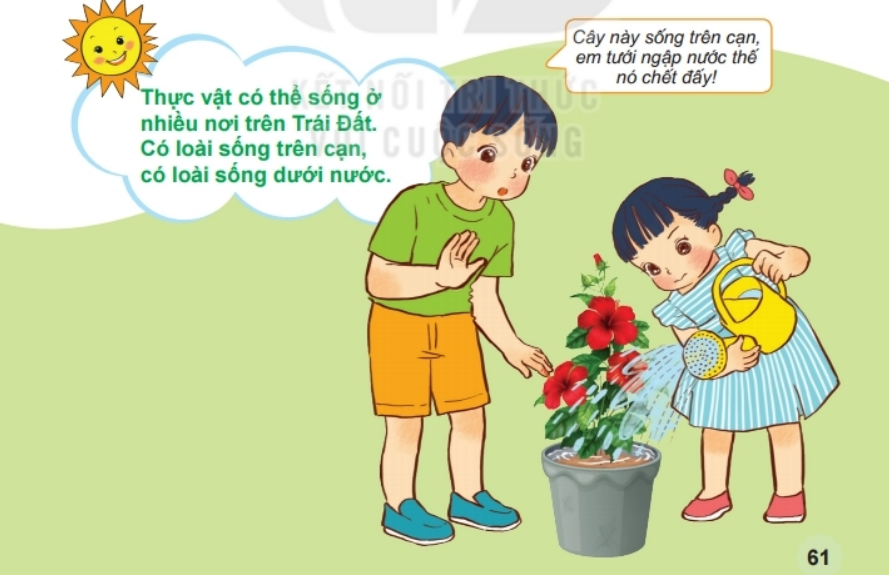 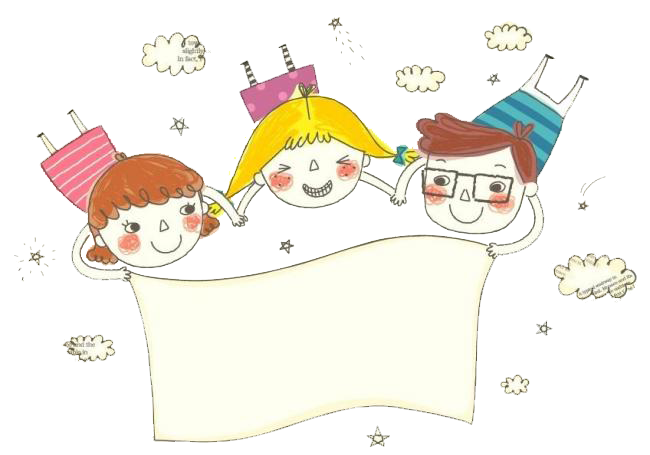 Củng cố bài học
[Speaker Notes: Bài giảng thiết kế bởi: Hương Thảo - tranthao121004@gmail.com]